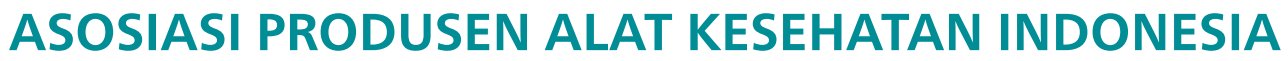 AN OVERVIEW OF POST MARKET SURVEILLANCE IN INDONESIA
Presented by :
Erwin Hermanto
Vice Chairman I
erwin.hermanto@ptmeditech.com
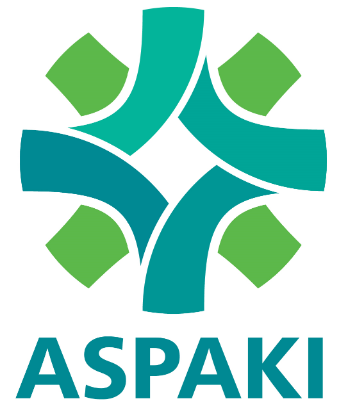 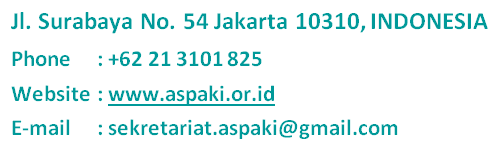 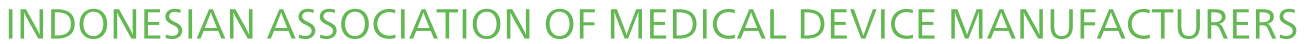 [Speaker Notes: di aspaki sebagai bagian dari sekretariat
ada 4 bidang : promosi produk, standar dan regulasi, pengembangan industri dan humas
bidang 3 : pengembangan industri, produk baru dan existing, produk dan bahan baku. draft kontrak antara industri dan peneliti. 
74 perusahaan berbagai bidang industri : hospital furniture, diagnostik instrumen, IVD, consumables, produk steril, dll
ivd : indoreagen, AMA diagnostic, indec, proline]
MEDDEV PMS IN INDONESIA
Post market surveillance of medical devices in Indonesia is under the control of the Surveillance Directorate of Medical Device and Household Health Supplies (PKRT) in the Ministry of Health (MoH).
Manufacturers and their local authorized representative or importer are required to implement post market surveillance (PMS) in accordance with the ASEAN Medical Device Directive (AMDD) which came into effect on 1st January 2015. However, each ASEAN member state is free in implementing the PMS requirements and each country has its own specificities.
The Indonesian MoH has harmonized their expectations with the ASEAN guidelines on Post Market Vigilance (Annex 5 of the AMDD). 
Adverse Events (AEs), distribution records and other required communication with the Ministry of Health (MoH) is facilitated through the online E-Report and E-Watch Systems.
(c) ASPAKI 2018
BASELINE REGULATIONS
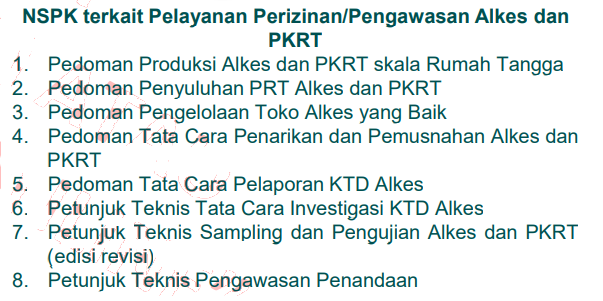 2010-2016
PMK No 1191 Th 2010
PMK No 1189 Th 2010
PMK No 70 Th 2014
2017
Perpres No 91 Th 2017
2020
UU No 11 Th 2020
2016
Inpres No 6 Th 2016
2018
PP No 24 Th 2018
PMK No 64 Th 2018
2021
PP No 5 Th 2021
PMK No 14 Th 2021
(c) ASPAKI 2018
MEDDEV PMS REQUIREMENTS IN INDONESIA
There are four pillars to the post market surveillance system in Indonesia through which medical devices are proactively monitored and sampled by government civil police investigators who work together with hospitals and healthcare facilities, the police, customs and province health officers. These are:
Medical device sampling and testing – periodically samples of medical devices are selected for laboratory testing to ensure compliance; any resulting corrective or preventive actions are informed to the manufacturer and importer
Quality Management System (QMS) auditing – periodically the MoH will audit production and distribution facilities’ compliance to the Quality Management System
Adverse event report auditing – mandatory obligation for distributors via the E-Watch system
Advertising and labelling monitoring – the MoH supervises medical device advertising with related stakeholders and issues public warnings if necessary.
Manufacturers and importers are required to report the following through the Medical Device E-Watch system :
Unexpected Events (UE), referred to as Adverse Events (AE) in the AMDD
Field Safety Corrective Actions (FSCA)
Importers and distributors are required to submit distribution records through the Medical Device E-Report system to ensure full traceability of the whereabouts of a medical device in case of recall.
(c) ASPAKI 2018
INDONESIA MEDDEV E-WATCH SYSTEM
Indonesia Medical Device E-Watch System :
http://e-watch.alkes.kemkes.go.id/#home
A national surveillance, early detection, and alert system for medical devices. Easily accessed by the public, it contains information on medical devices that may cause/have caused harm to patients, healthcare professionals or anyone affected by the medical device.
Users of a medical device, whether a patient or healthcare professional, may submit complaints and Unexpected Events via the E-Watch system.
The E-Watch system is also used manufacturers and distributors for mandatory reporting of Unexpected Events (KTD = Kejadian Tidak Diharapkan) and Field Safety Corrective Action (FSCA).
(c) ASPAKI 2018
E-WATCH : UNEXPECTED EVENT REPORTING
The criteria for reporting Unexpected Events to the Ministry of Health is as follows:
An event has occurred in relation to the use of a medical device
It has caused serious deterioration/serious injury to the user or others
It has caused the death of a patient, user, or other person
It has caused a serious threat to public health with mass impact
An event could result in the death or serious injury to the user or others if repeated.
Timelines for Unexpected Event reporting
(c) ASPAKI 2018
FSCA REPORTING
Field Safety Correction Action (FSCA) is one aspect in the Good Distribution Medical Device Directive (GDPMD) that must be met by distributors:
Distributors must have standard operating procedures for FSCAs.
Distributors shall assign responsibility for planning, implementing, and reporting corrective actions.
Distributors shall establish product recall procedures after coordinating with producers. If or when a decision is made to withdraw the product, a recall notification must be made.
Distributors must report their planned corrective action activities to the competent authority
Distributors must inform corrective actions to consumers who have received the product, according to the level of importance of the FSCA
Records of repair activities must be maintained.
Adequate corrective actions with respect to the safety and functional aspects of the product shall be determined as soon as possible and implemented in order to eliminate the acute hazard. Necessary action shall be carried out based on the guidelines from the Principal/Manufacturer.
(c) ASPAKI 2018
INDONESIA MEDDEV E-REPORT SYSTEM
Indonesia Medical Device E-Report System :
http://e-report.alkes.kemkes.go.id
This Medical Device & PKRT E-Report system was built to facilitate reporting on the production and distribution of medical devices and household health supplies (PKRT) by manufacturers, distributors and importers.
The system lists those products in circulation in Indonesia as well those that are exported and facilitates the traceability of medical devices lists complaints about medical devices and household health supplies. It is the appointed distributor’s responsibility to submit information to the E-report system.
(c) ASPAKI 2018
ALKES MOBILE
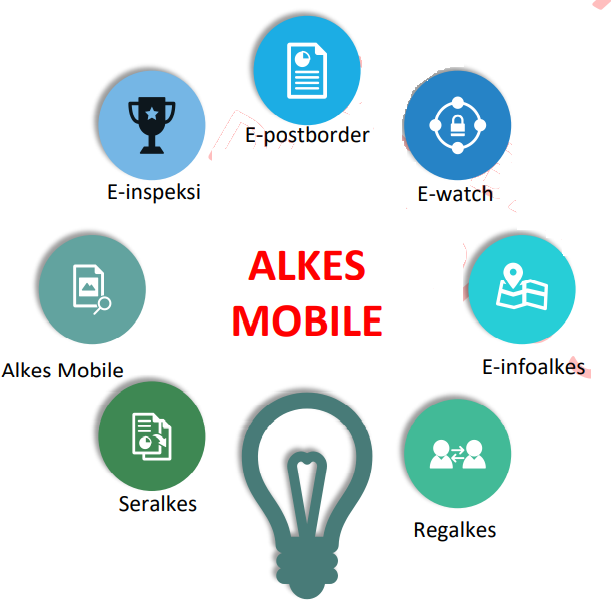 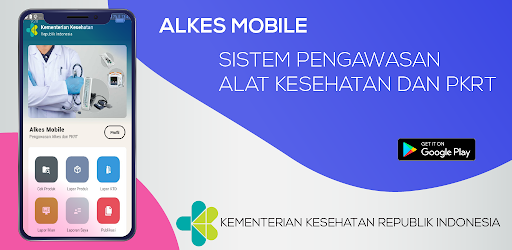 (c) ASPAKI 2018
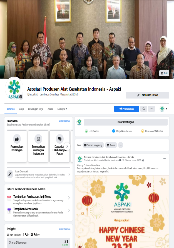 THANK YOU
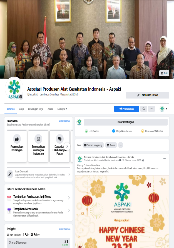 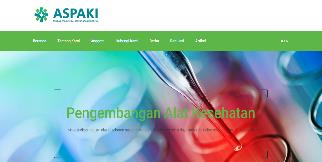 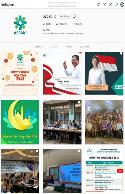 Facebook
Website
Instagram
@aspakiid
www.aspaki.or.id
aspaki.id
(c) ASPAKI 2018